The CLEAR Project
Counterfactual 
Local 
Explanations 
viA 
Regression
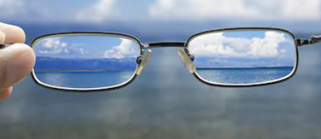 Adam White
Artur d’Avila Garcez

13th November 2019
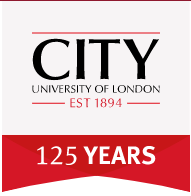 The CLEAR Project
The Need For Explainable AI
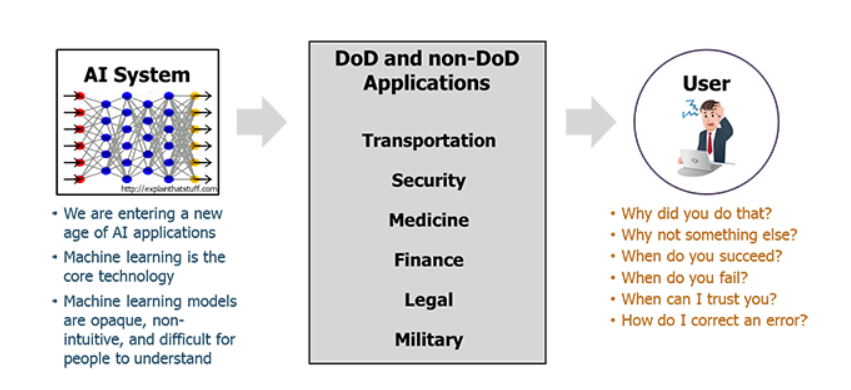 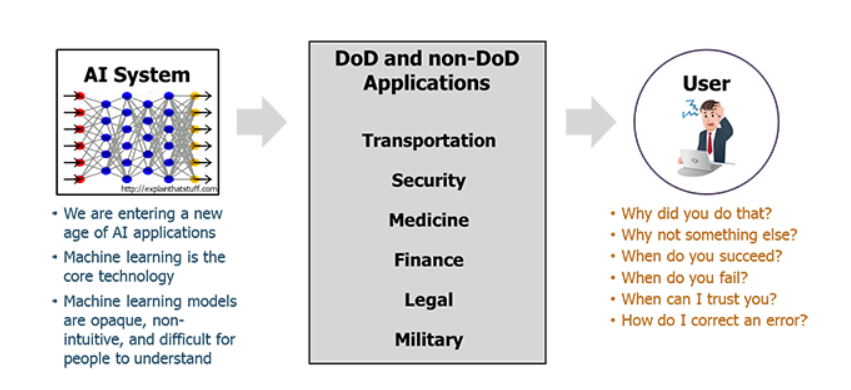 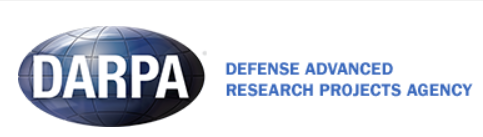 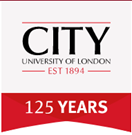 The CLEAR Project
Explainable AI is Big Business
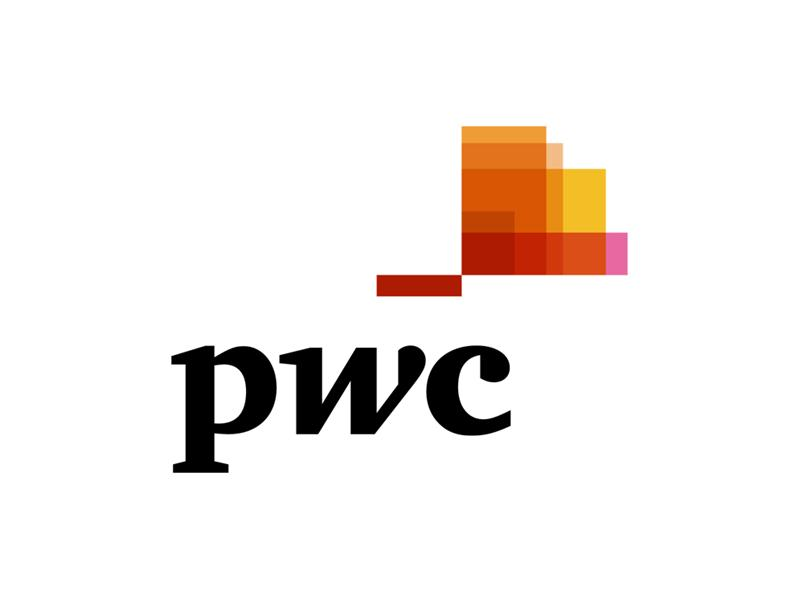 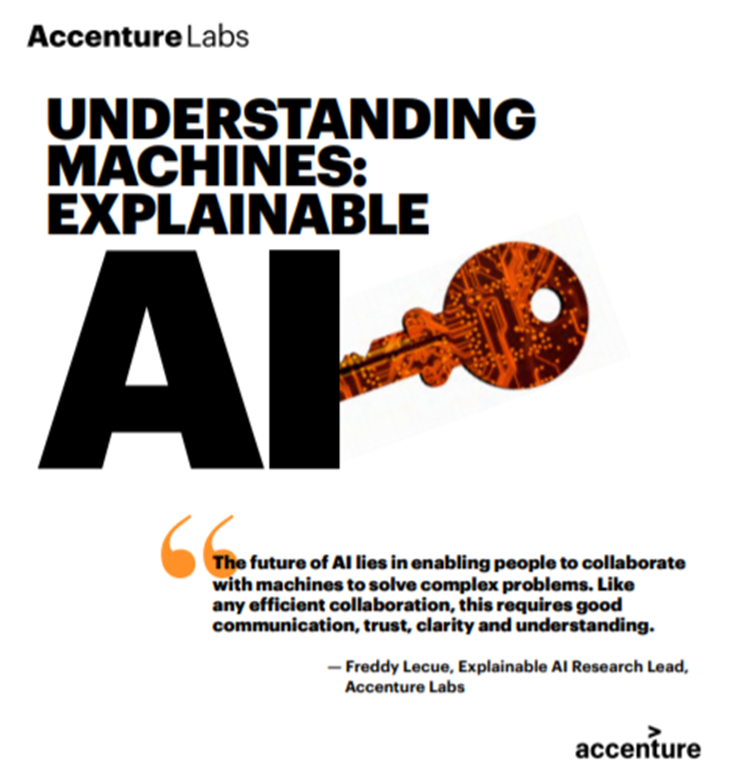 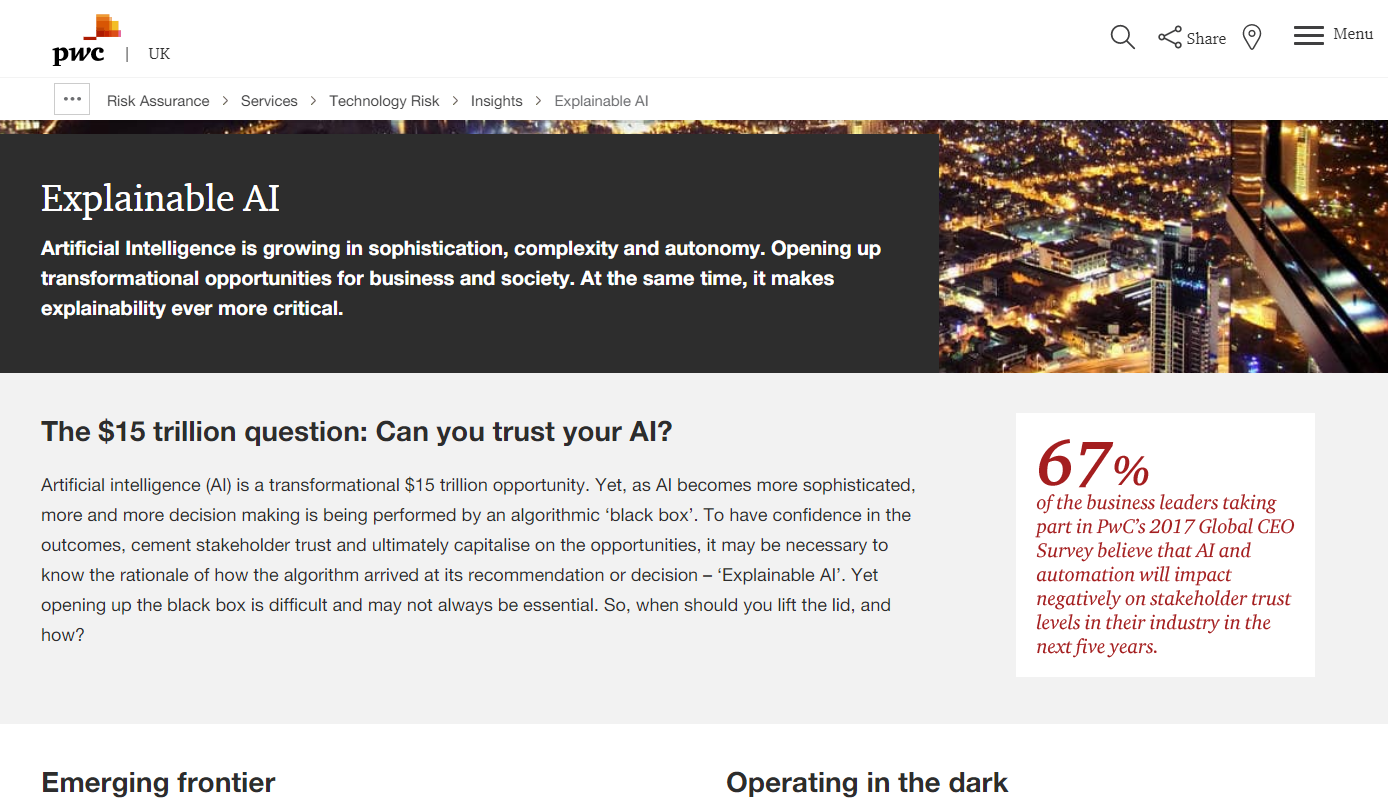 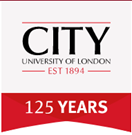 The CLEAR Project
Predictive Accuracy is Not Enough
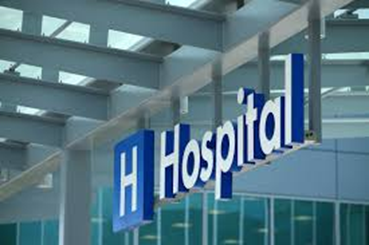 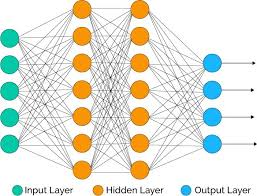 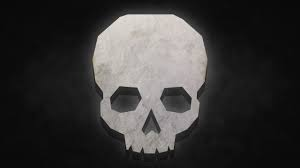 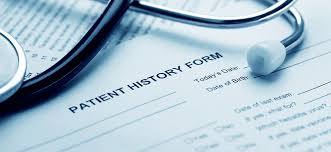 Hospitalise
Send home
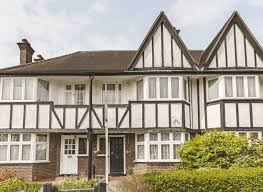 Patient data
Neural Network
Probability of death
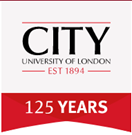 Intelligible Models for HealthCare: Predicting Pneumonia Risk and Hospital 30-day Readmission  - Caruana et al. (2015)
The CLEAR Project
Approaches to Explaining AI
Black box
(how the model behaves)
Transparent
(how the model functions internally)
Explainable AI
Global
Local
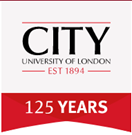 The CLEAR Project
State of the Art Method 1: b-counterfactuals
b-counterfactuals explain a single prediction by identifying ‘close possible worlds’ in which an individual receives the prediction they desired.
‘Mr Jones would have received his loan, if his annual salary had been $35,000 instead of the $32,000 he currently earns.’
(Wachter et al. 2017)
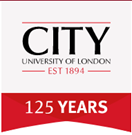 The CLEAR Project
State of the Art Method 1: b-counterfactuals
b-counterfactuals explain a single prediction by identifying ‘close possible worlds’ in which an individual receives the prediction they desired.
‘Mr Jones would have received his loan, if his annual salary had been $35,000 instead of the $32,000 he currently earns.’
(Wachter et al. 2017)
Suppose Mr Jones was assigned a probability of 0.75 for defaulting on a loan.

 A satisfactory explanation also needs to explain:
why Mr Jones was assigned a score of 0.75. This would include identifying the contribution that each feature made to the score.
how the features interact with each other. For example, if he had been in present job > 2 years he would only have needed a salary of $33,000
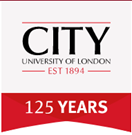 The CLEAR Project
State of the Art Method 2: LIME
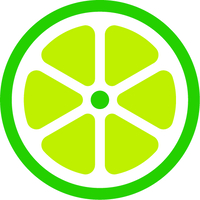 Local Interpretable Model-Agnostic Explanations
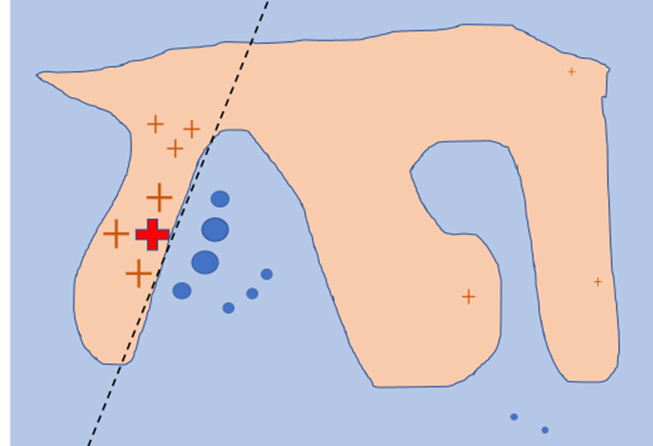 The LIME algorithm: 
Consider a model m whose prediction y for observation x is to  be explained.

generates a dataset of synthetic observations; 
labels the synthetic data by passing it to the model m;
weights the synthetic observations using the kernel:



      where d is the Euclidean distance from x to the synthetic
      observation;
(4) produces a locally weighted regression. 

The regression coefficients are meant to explain prediction y.
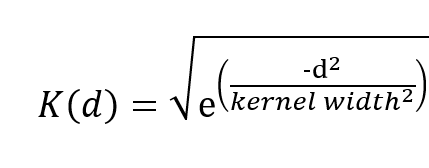 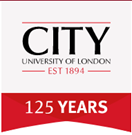 Riberio et al. (2016)
The CLEAR Project
LIME does not measure its fidelity
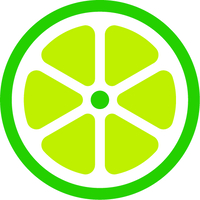 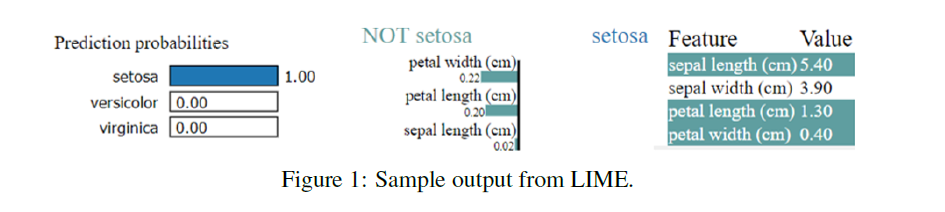 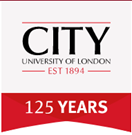 The CLEAR Project
LIME does not measure its fidelity
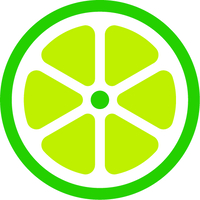 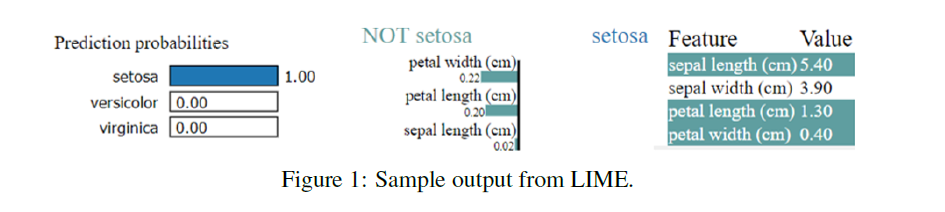 Regression scores:
setosa		 0.54
versicolor	 0.47
virginica		-0.02
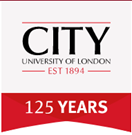 The CLEAR Project
Key Requirements for Satisfactory Explanation
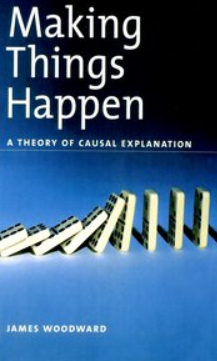 "Suppose that M is an explanandum consisting in the statement that some variable
Y takes the particular value y. Then an explanans E for M will consist of (a) a
 generalization G relating changes in the value(s) of a variable X (where X may
 itself be a vector or n-tuple of variables Xi) with changes in Y, and (b) a statement
 (of initial or boundary conditions) that the variable X takes the particular value x."
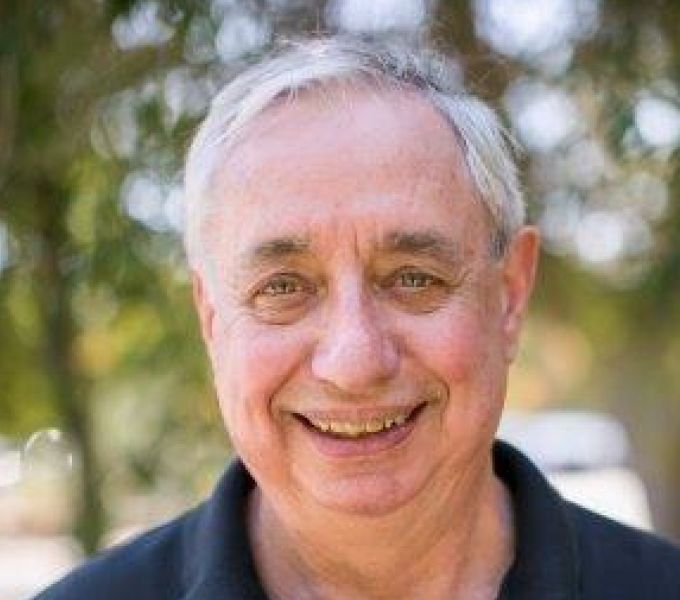 A satisfactory explanation consists in showing patterns of counterfactual dependence.

It needs to include an equation relating a prediction Y to its features X
(Woodward 2003)
A satisfactory explanation of a prediction needs to:

explain the value of that prediction and answer ’what-if-things-had-been-different’ questions.
Measure its fidelity. It must know when it does not know
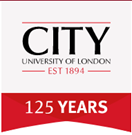 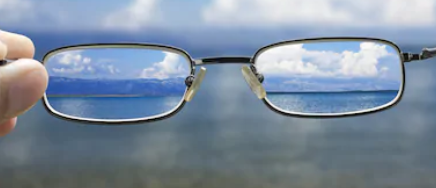 The CLEAR Project
Counterfactual Local Explanations viA Regression
Provides local explanations:
with b-counterfactuals and the corresponding regression equation;
using the values of b-counterfactuals to significantly improve the fidelity of its regressions;
that report their fidelity
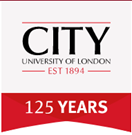 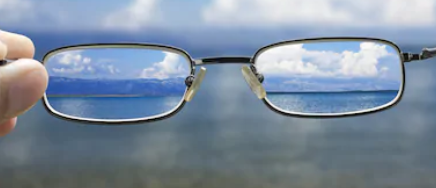 The CLEAR Project
The CLEAR Method:
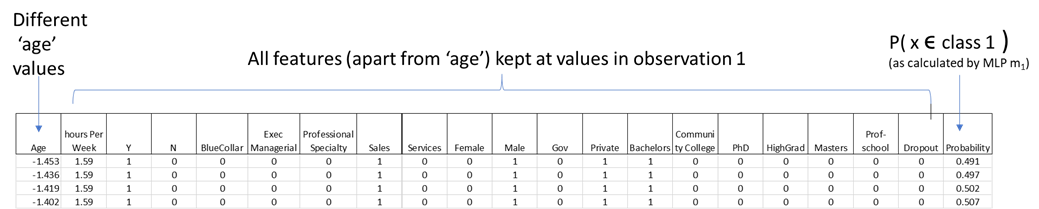 b-perturbation: the minimum change to a feature f needed to change ML system's prediction to a target class (all other features being kept constant)
For the b-counterfactual that Mr Jones would have received his loan if his salary had been $35,000, a w-perturbation for salary is $3000.
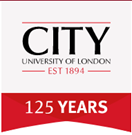 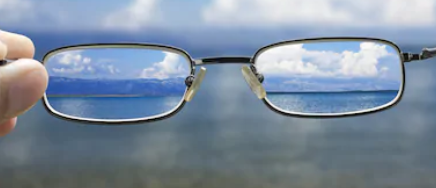 The CLEAR Project
The CLEAR Method:
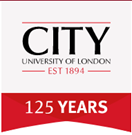 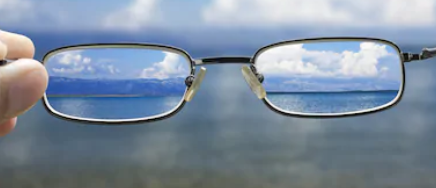 The CLEAR Project
The CLEAR Method:
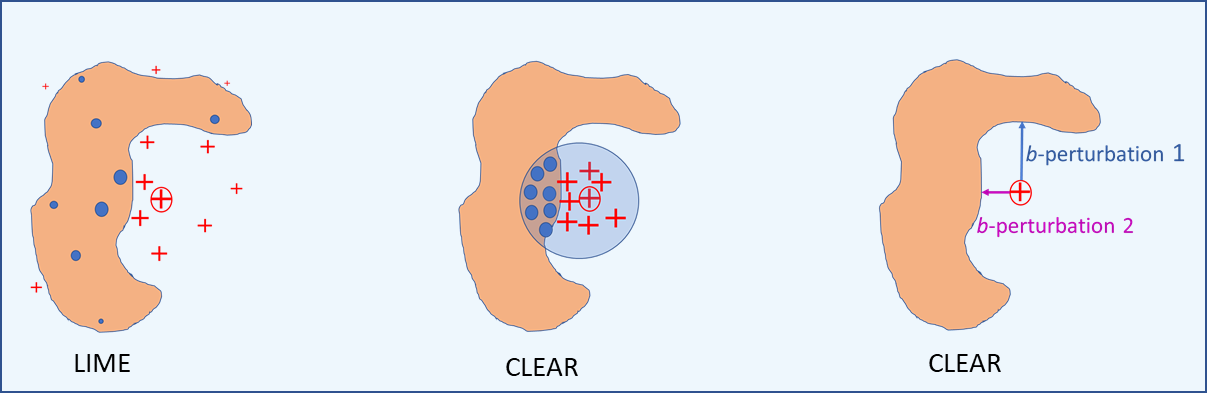 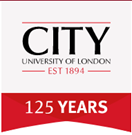 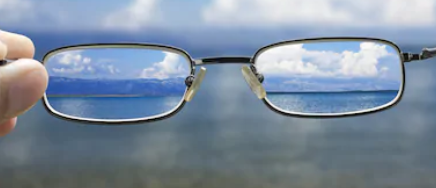 The CLEAR Project
The CLEAR Method:
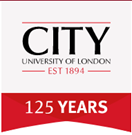 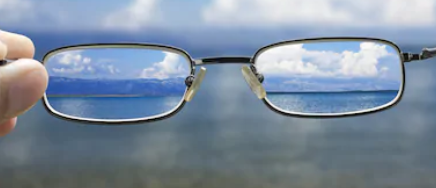 The CLEAR Project
The CLEAR Method:
estimated b-perturbation  (step 5)   = -0.512
actual b-perturbation (step 1) 	= -0.557
fidelity error 		           =  0.045
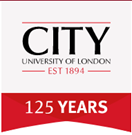 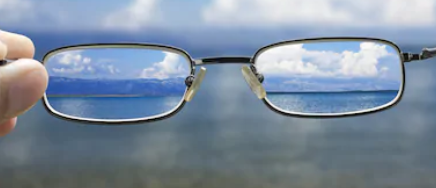 The CLEAR Project
The CLEAR Method:
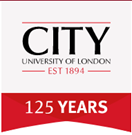 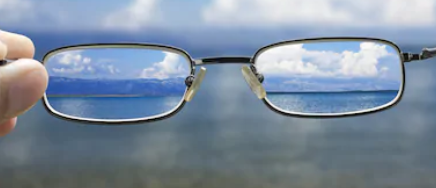 The CLEAR Project
An Example of CLEAR’s Output:
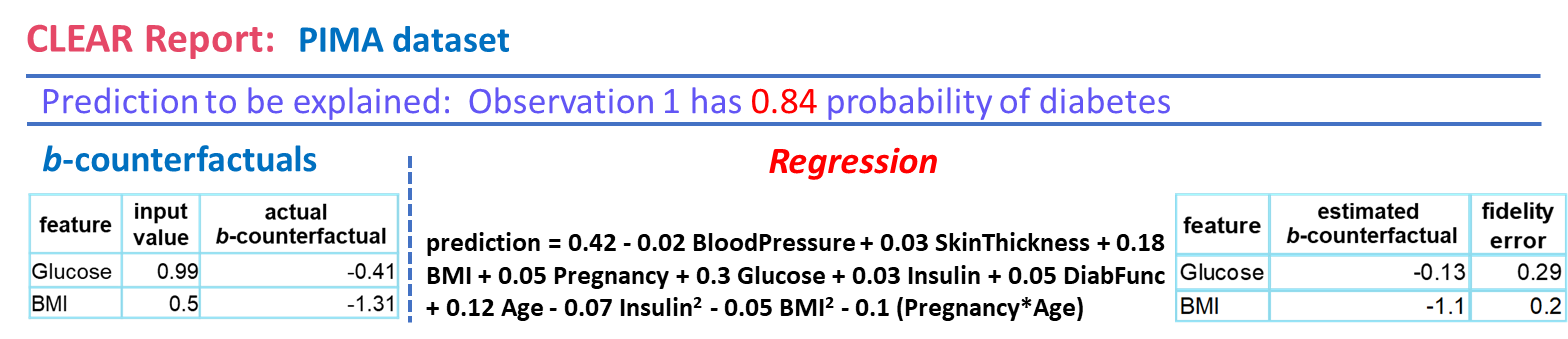 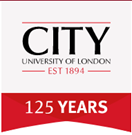 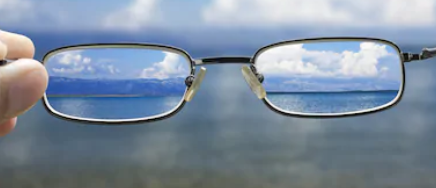 The CLEAR Project
CLEAR has much higher fidelity than LIME:
% of perturbations with fidelity error < 0.25 σ
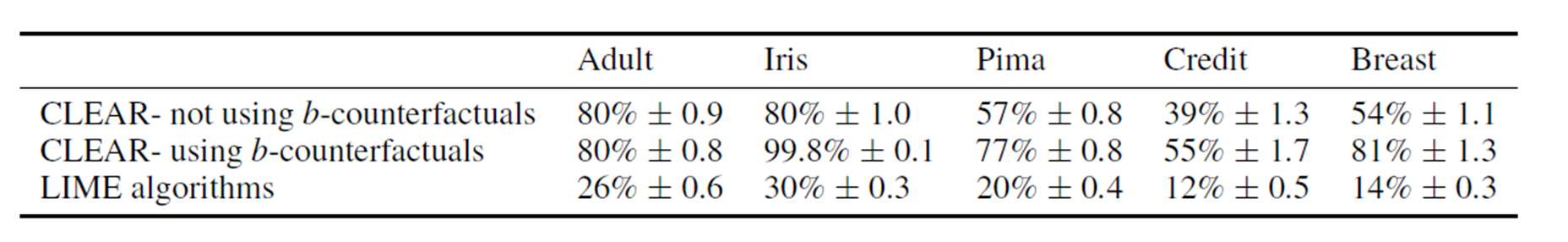 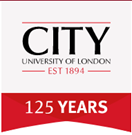 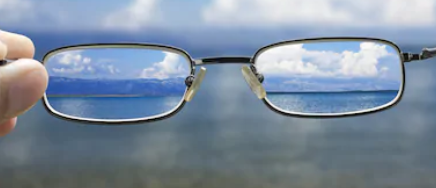 The CLEAR Project
CLEAR has much higher fidelity than LIME:
% of perturbations with fidelity error < 0.25 σ
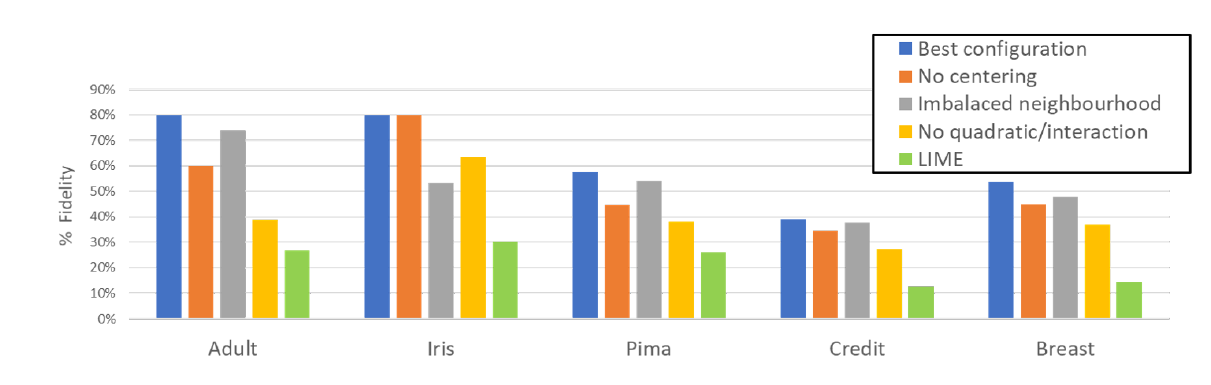 Num. variables vs % Fidelity
Different configurations
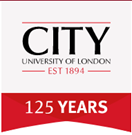 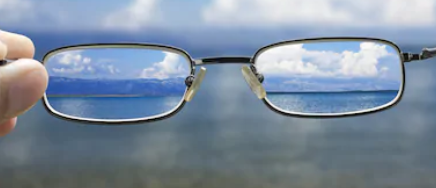 The CLEAR Project
Next Steps
identify multi-feature b-counterfactuals

determine fidelity neighbourhoods

compare (possibly add) ‘anchor’ functionality

usage trial
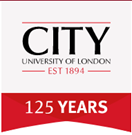